แก้ไขครั้งล่าสุดเมื่อวันที่ 30 ตุลาคม 2567
Chapter 11
LC3 Programming
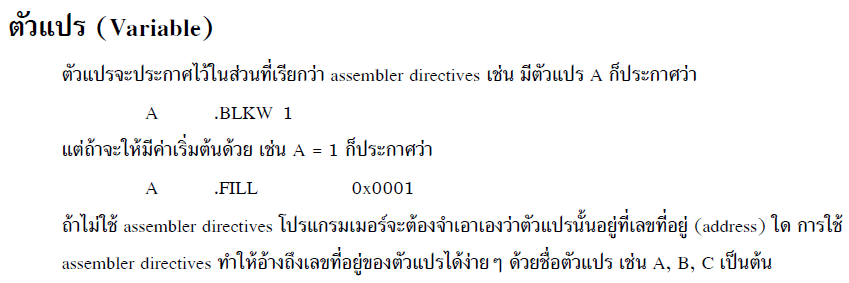 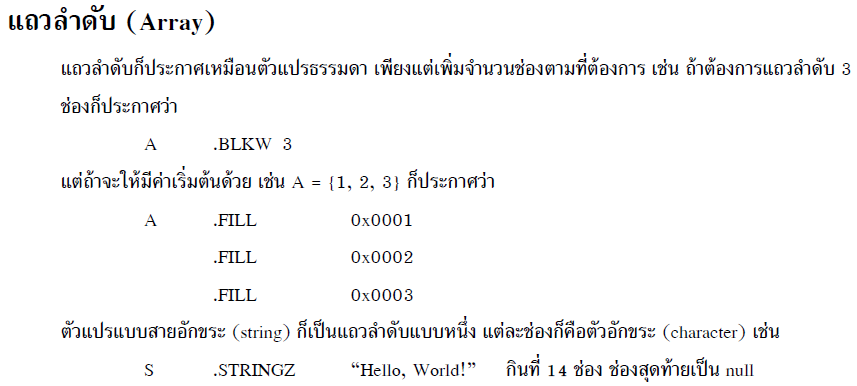 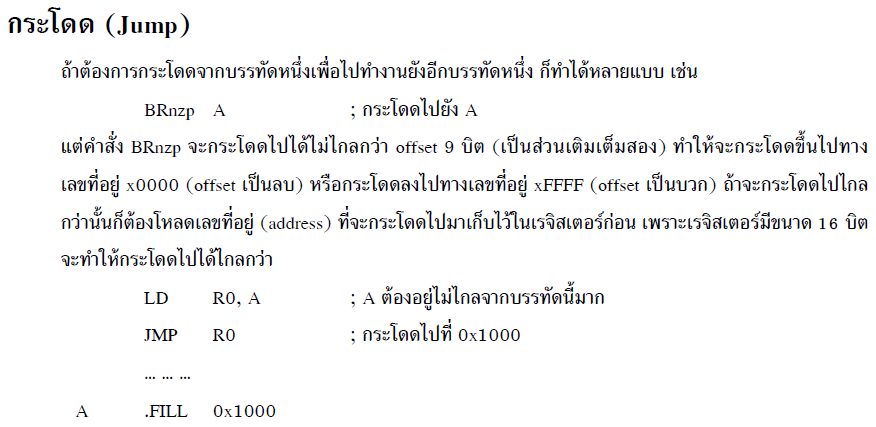 LC3 บน Windows เขียน BR หรือ BRnzp ก็มีค่าเท่ากัน(เวอร์ชันอื่น ๆ ทดสอบดูเองนะครับ)c
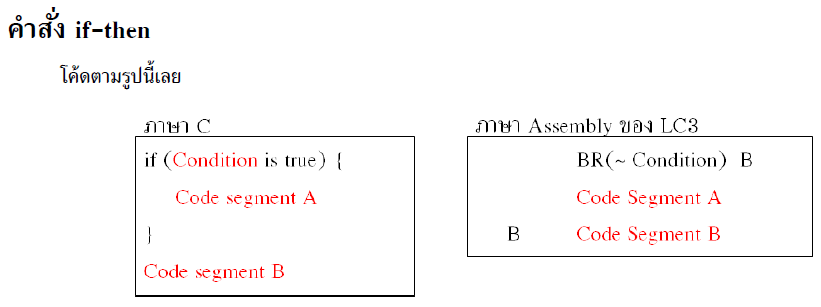 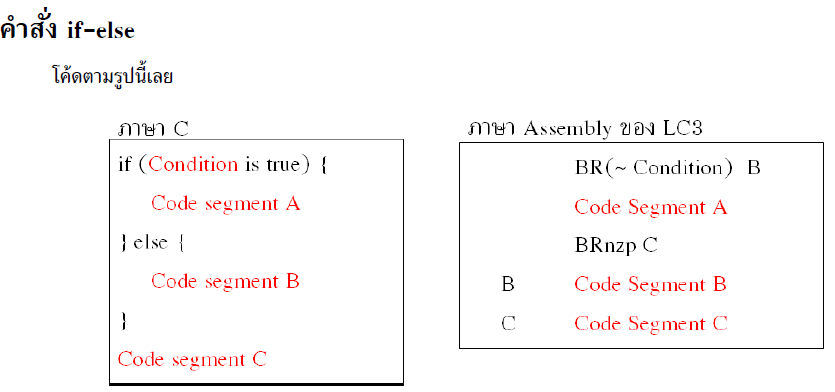 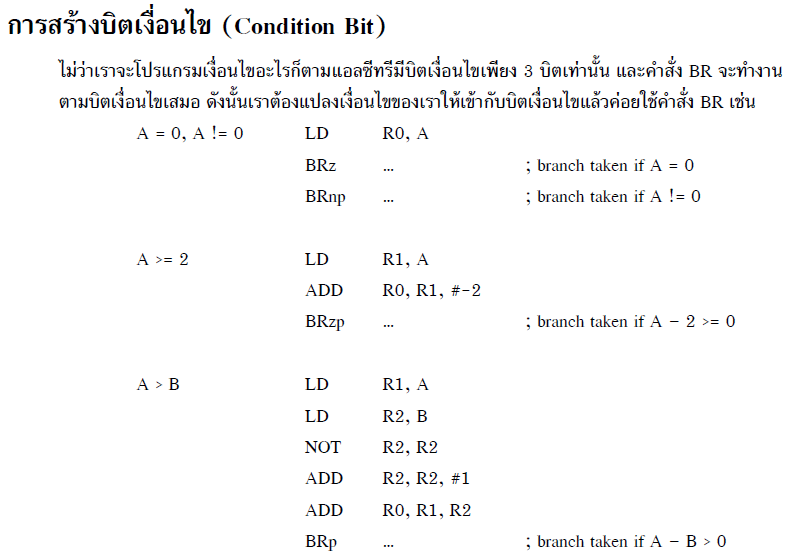 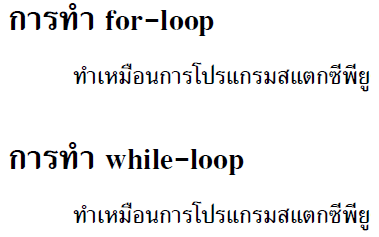 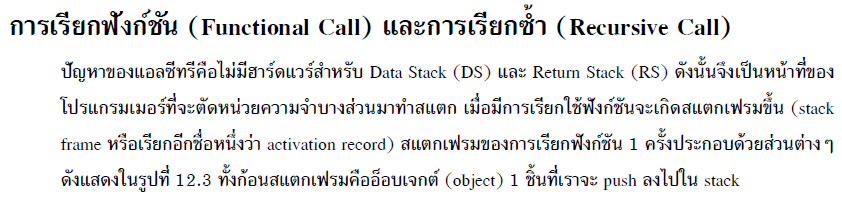 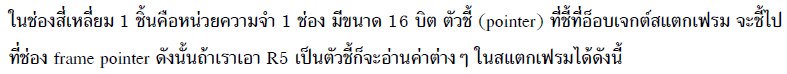 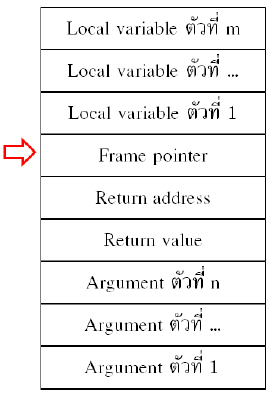 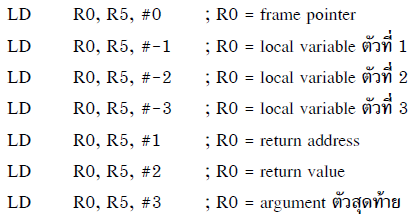 pointer(R5)
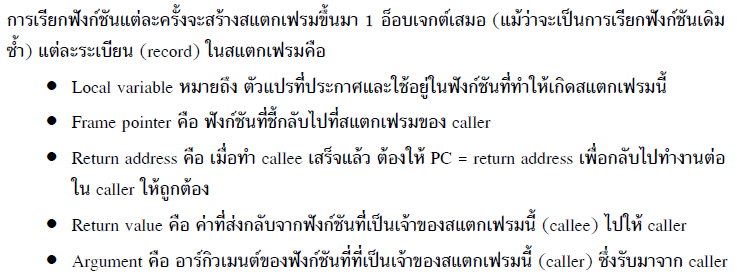 pointer
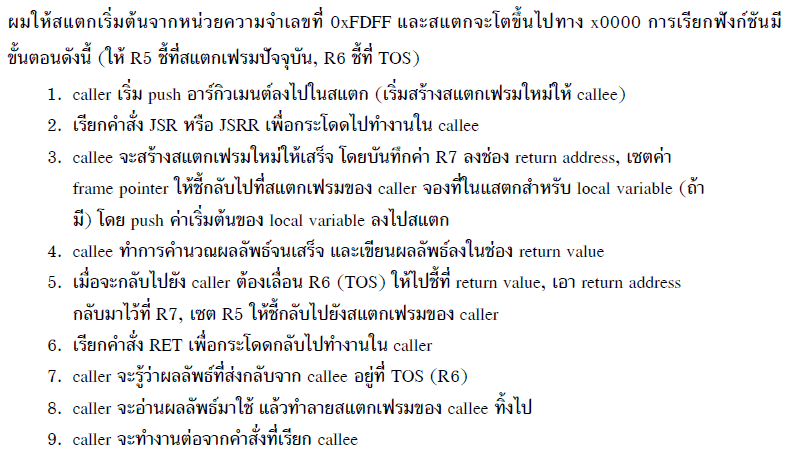 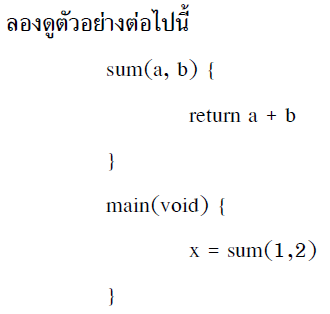 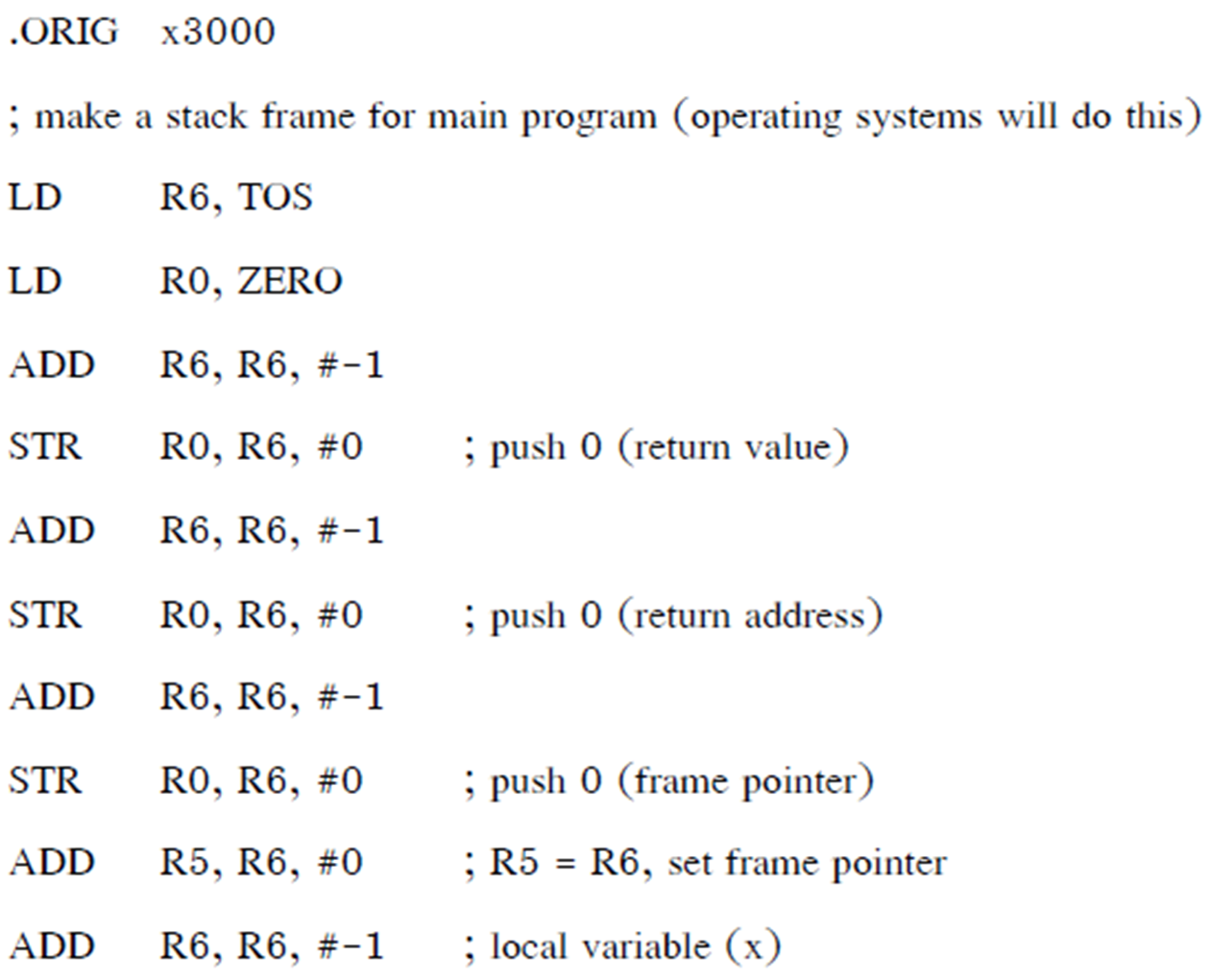 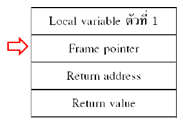 No arguments
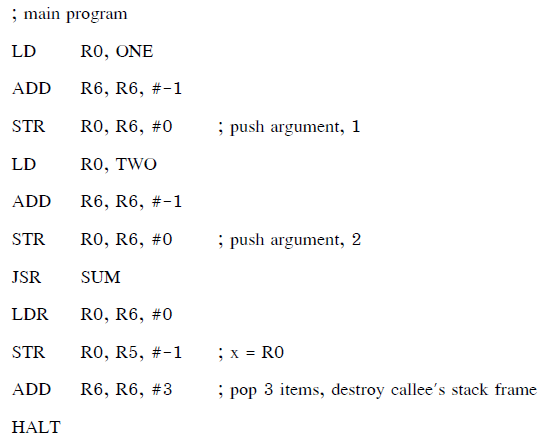 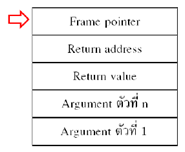 No local variables
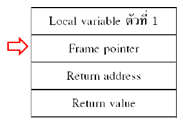 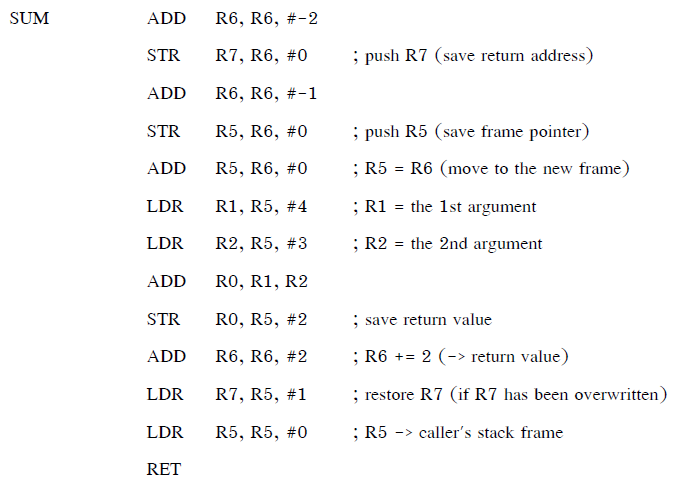 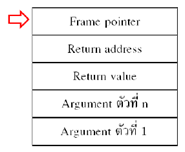 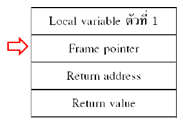 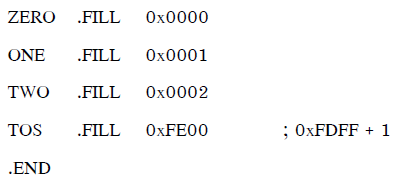 ทดสอบแล้ว รันบน Windows และ Web ได้ (ไม่แนะนำให้ใช้เวอร์ชัน Java)
LC3 Simulator เวอร์ชัน Java
- ไม่ต้องเขียน 0 หน้า x เช่น เขียน xFE00 ได้เลย
- แก้ memory protection โดยตั้งค่า MPR = xFFFF หรือตั้งค่า msb ของ PSR ให้เป็น 1 (supervisor mode)
   MPR ย่อมาจาก memory protection register และ PSR ย่อมาจาก processor status register
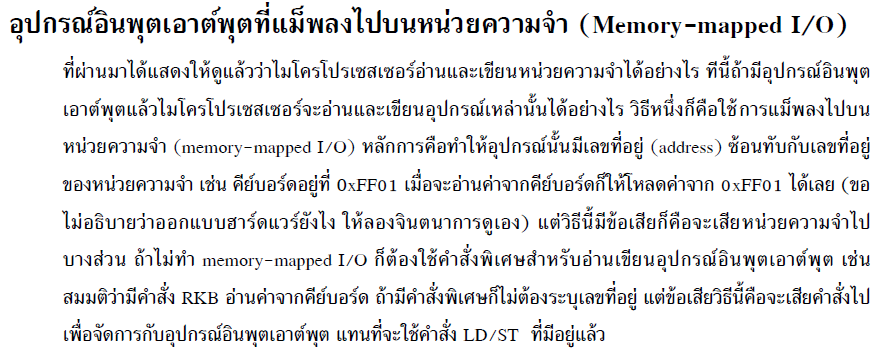 CPU ตัวอื่นอาจจะออกแบบให้มีชุดคำสั่งพิเศษที่ใช้จัดการกับ input/output devices (ไม่ต้องใช้ memory-mapped I/O และคำสั่ง load/store)
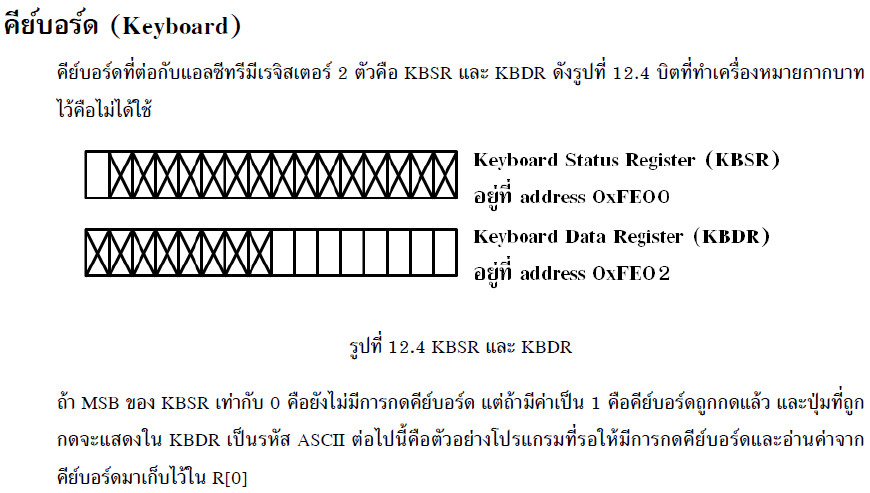 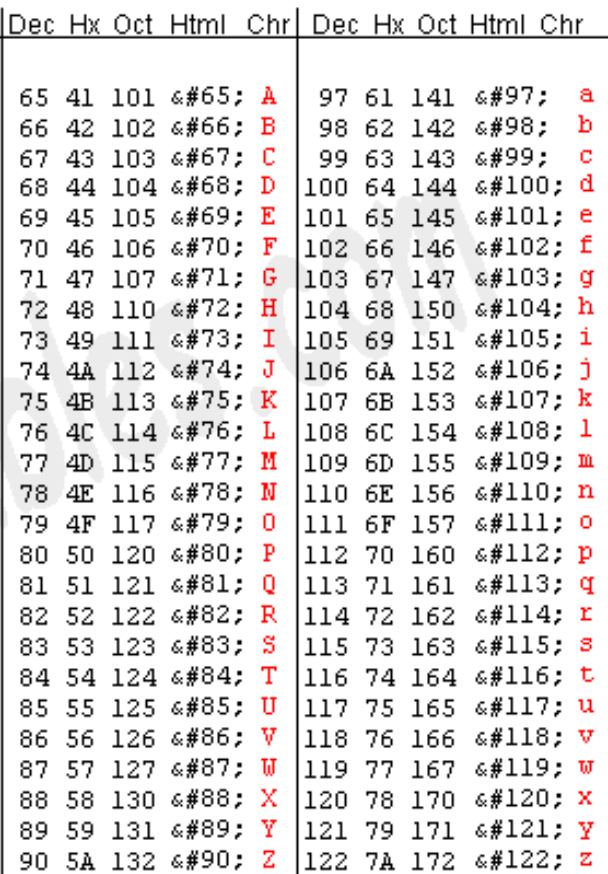 .ORIG	x3000
START		LDI	R1, KBSR
		BRzp	START
		LDI	R0, KBDR
		HALT
KBSR		.FILL	xFE00
KBDR		.FILL	xFE02
		.END
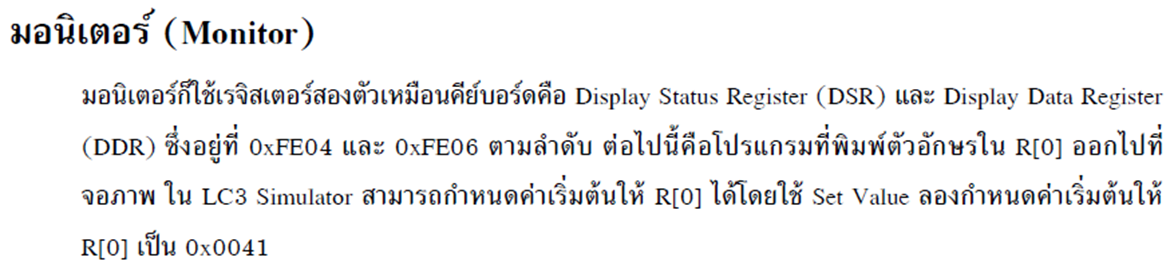 .ORIG	x3000
START		LDI	R1, DSR
		BRzp	START	; DSR = 0 คือ busy, 1 คือ ready
		STI	R0, DDR
		HALT
DSR		.FILL	xFE04
DDR		.FILL	xFE06
		.END
LC3 simulator (Java)แก้ error เหมือนโปรแกรมคีย์บอร์ด
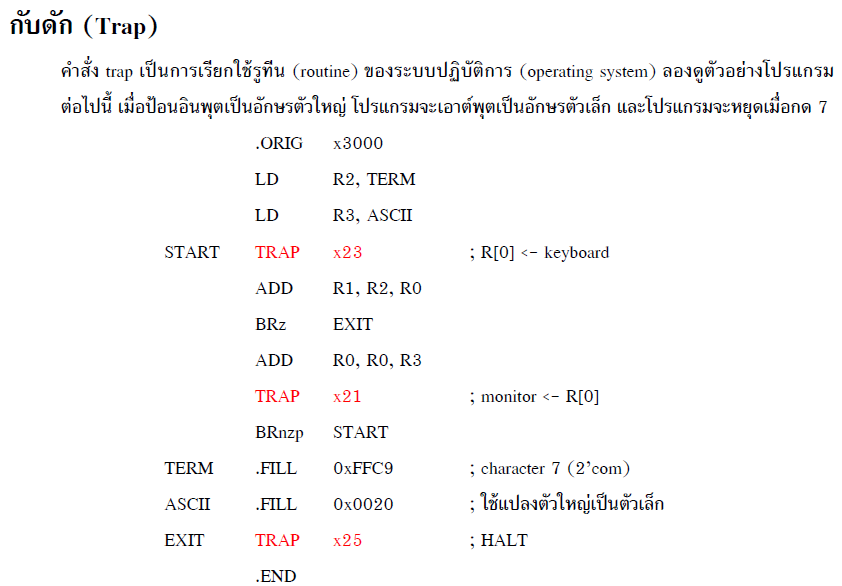 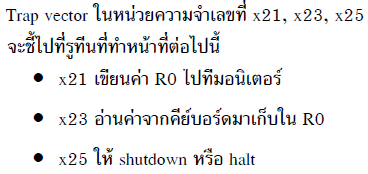 WebLC3 ต้องพิมพ์ line feed เอง
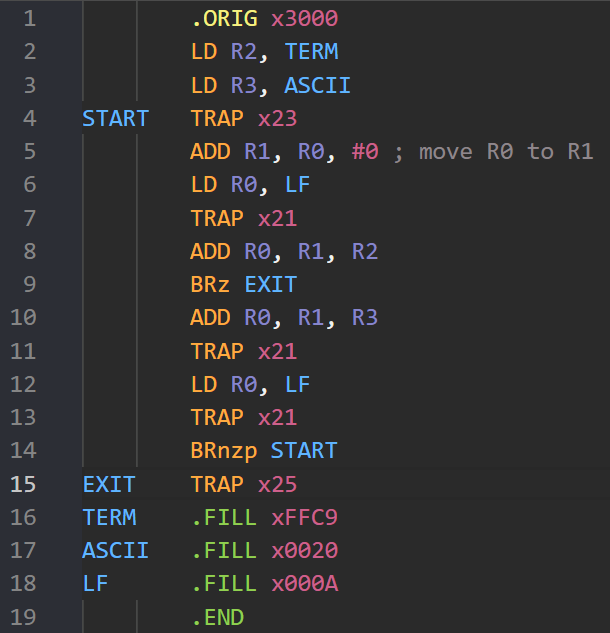 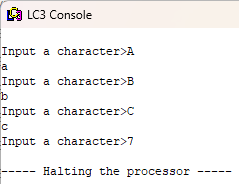 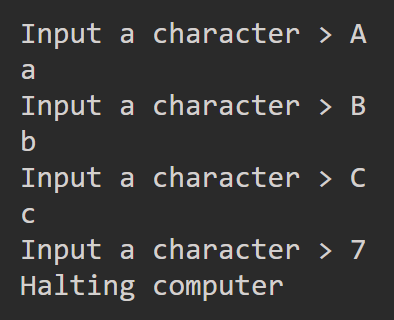 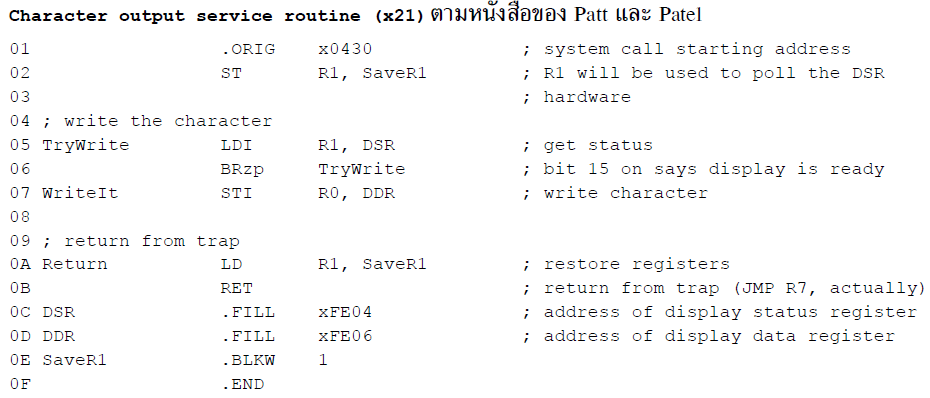 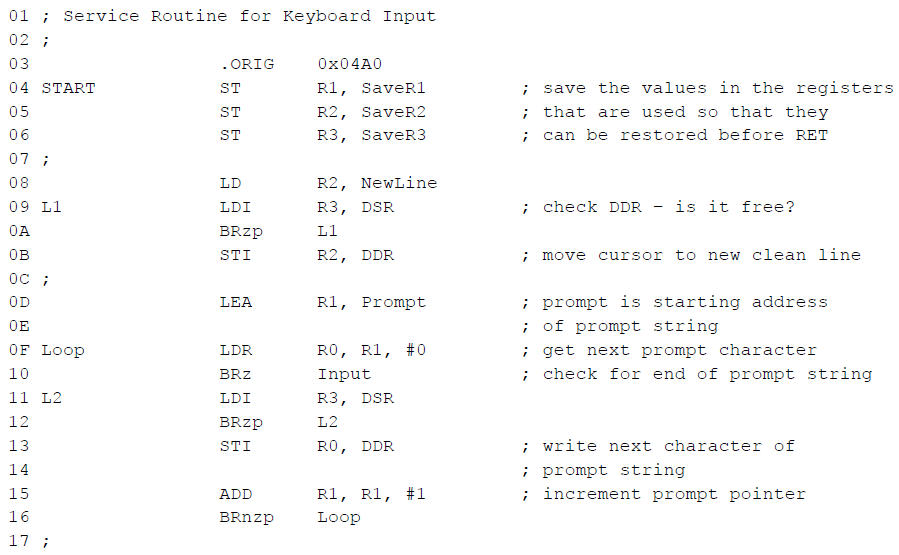 -- มีต่อ --
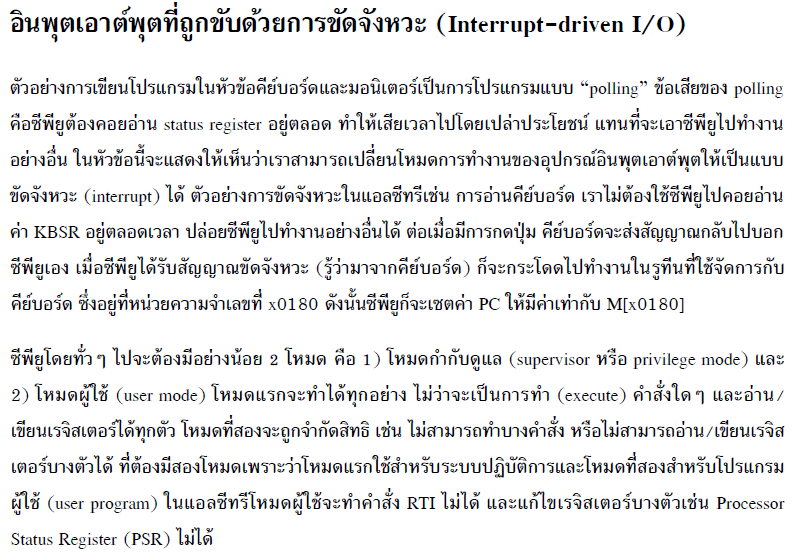 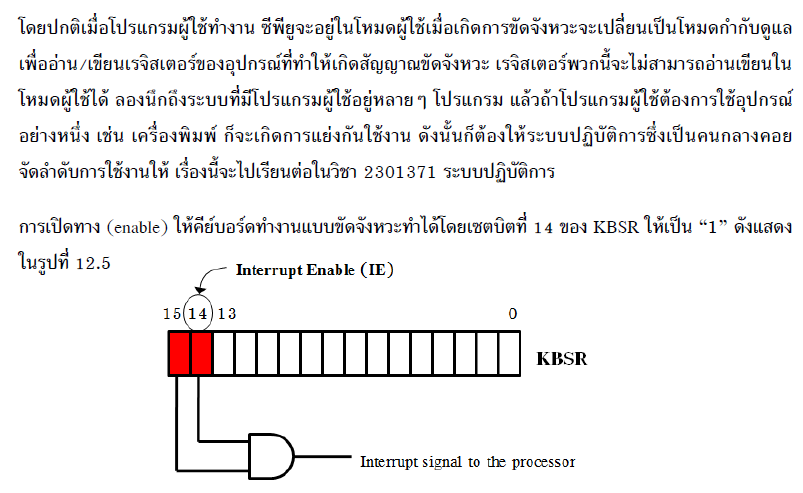 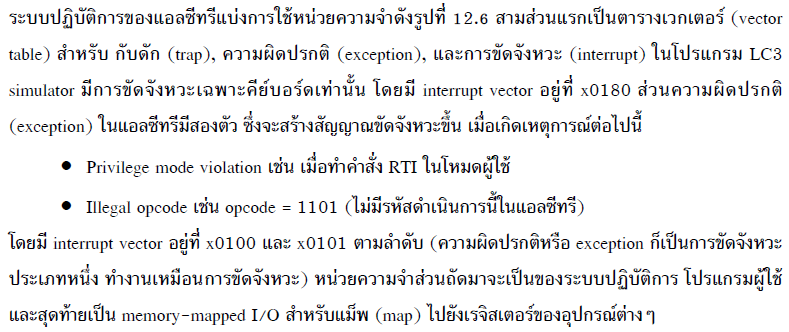 ถ้าเกิด interrupt ให้มาทำ routine นี้ทันที
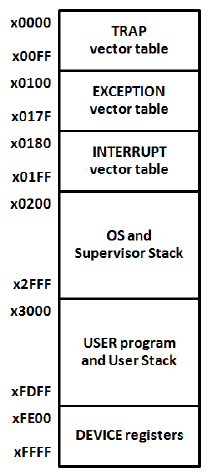 Setup interrupt
x0021    Print to displayx0023    Read from keyboard
x0025    Halt
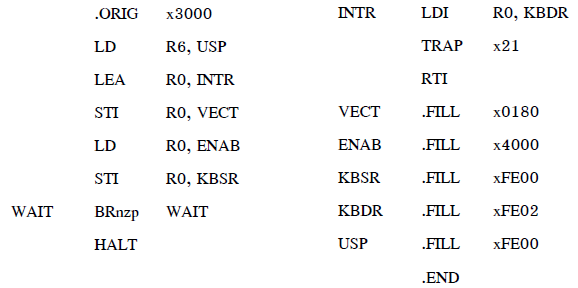 x0100    Privilege mode               violationx0101    Illegal opcode
x0180    Keyboard interrupt
Do something
Code Segment
Windows, Web รันได้Java รันไม่ได้
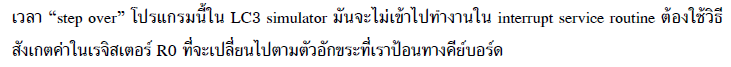 INTR = Interrupt routineVECT = VectorENAB = EnableUSP = User Stack Pointer (สำหรับ interrupt ซ้อน interrupt)
xFE00    KBSRxFE02    KBDRxFE04    DSRxFE06    DDR
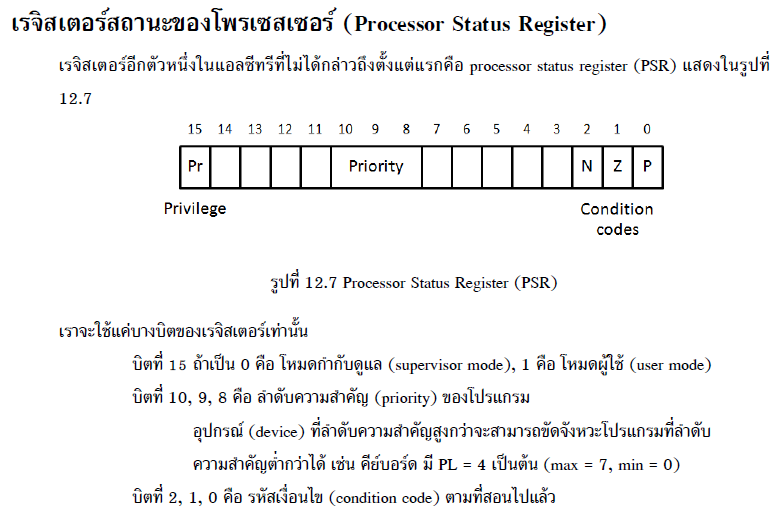 Java simulator ทำสลับกัน	0	คือ	user mode	1	คือ	supervisor mode
บางระบบเลขน้อยสำคัญกว่า
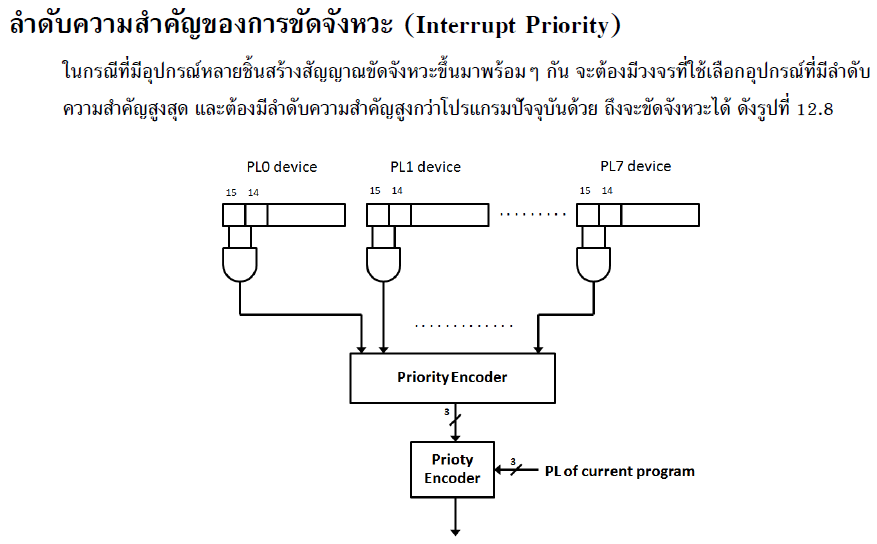 ต้องมี Timer Interruptสำหรับระบบปฏิบัติการ (OS)
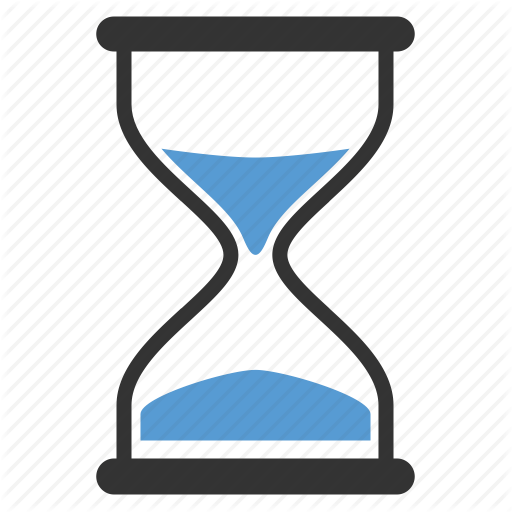 มาจาก PSRProcessor Status Register
OS
ทำอย่างไร OS จะควบคุมให้ทุก program (process)แบ่งกันใช้ CPU อย่างเท่าเทียมกัน ไม่ยึด CPU ไปใช้

Solution: OS ตั้งค่า timer interrupt ไว้	แล้ว execute a user program
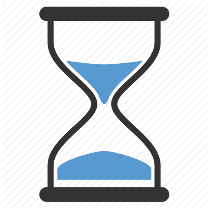 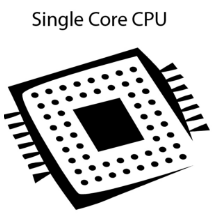 P1
P2
P3
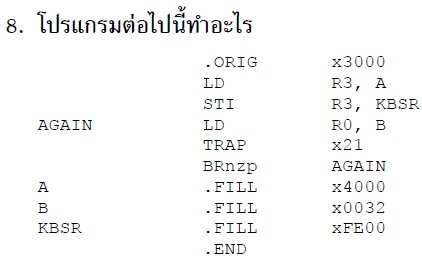 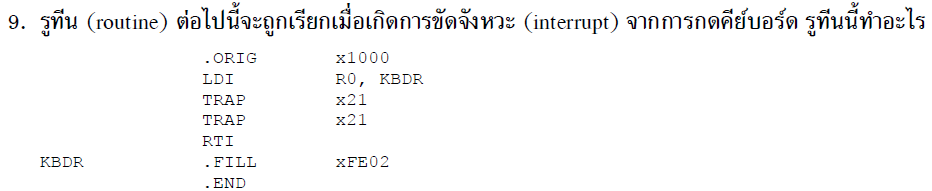 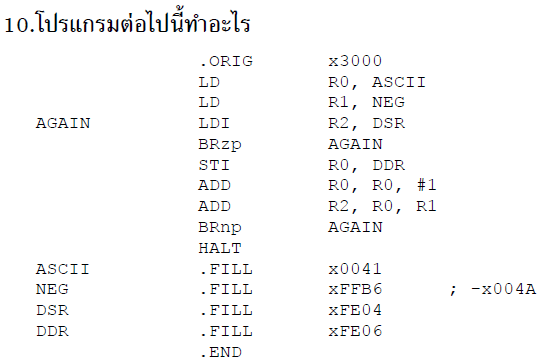 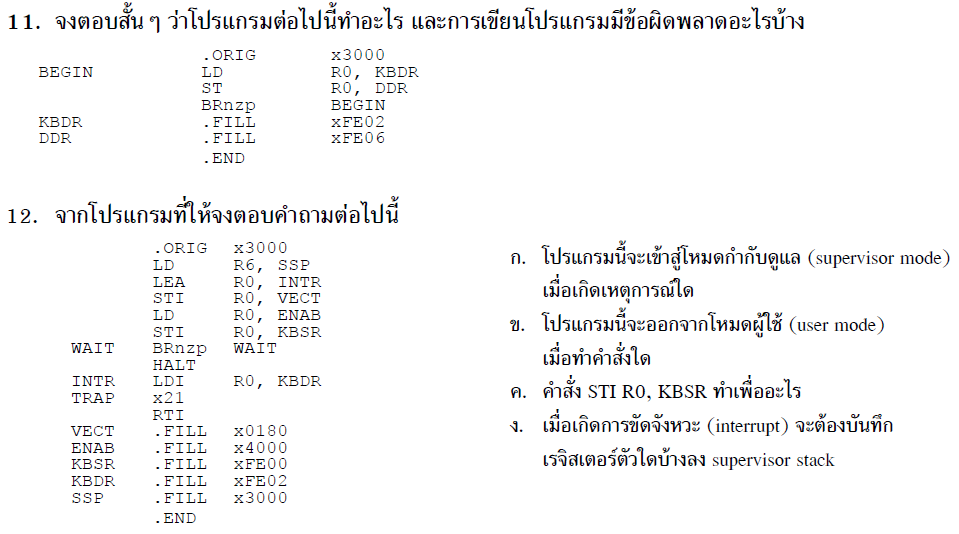 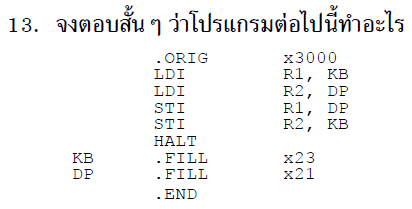 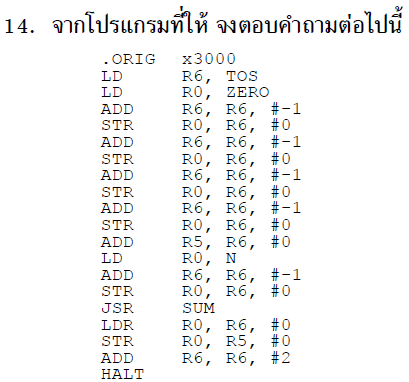 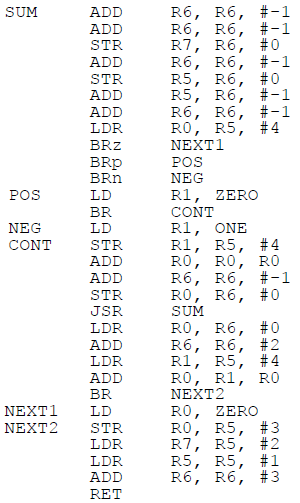 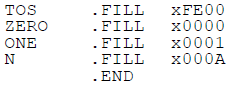 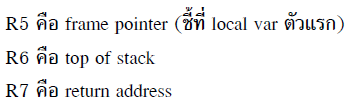 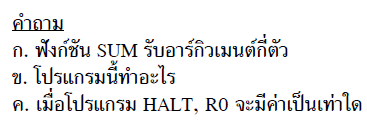 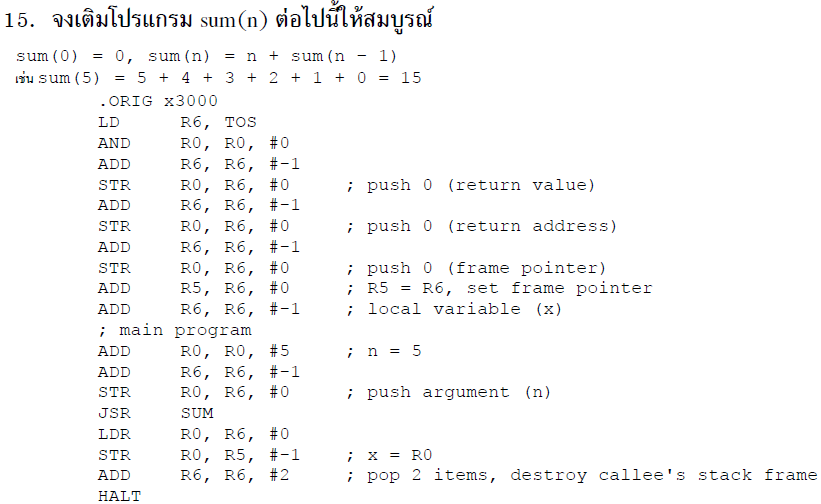 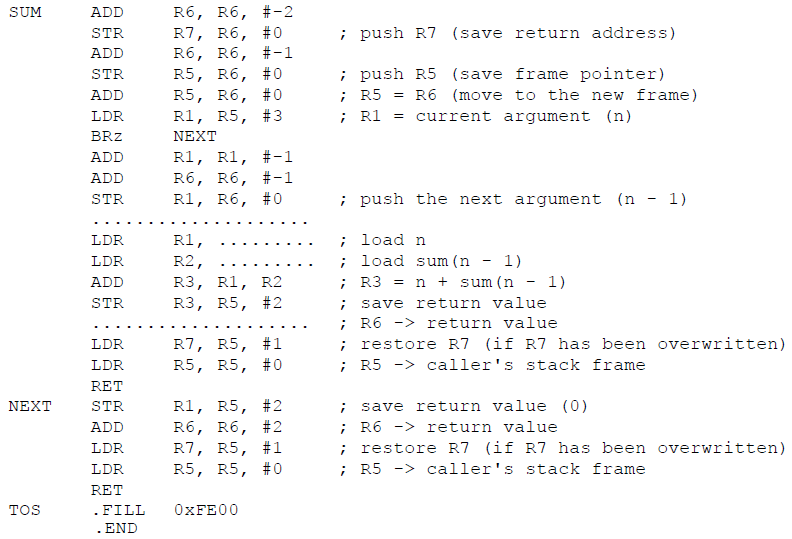 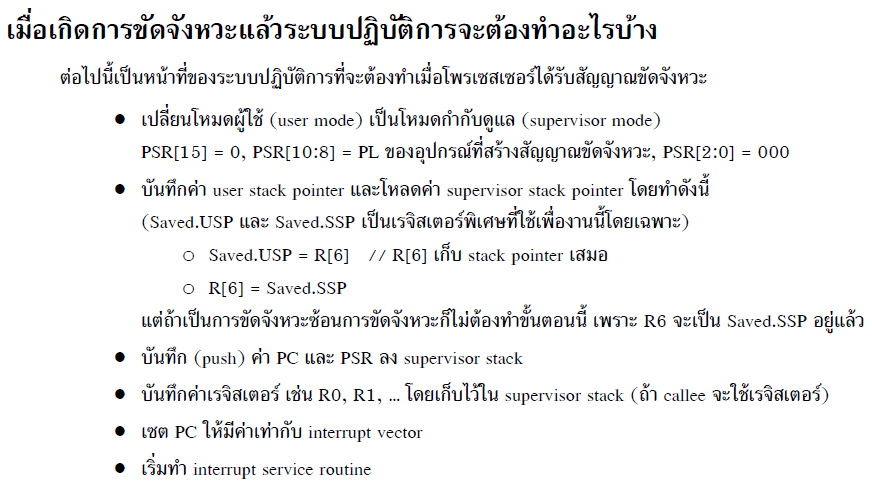 (Save State)
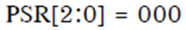 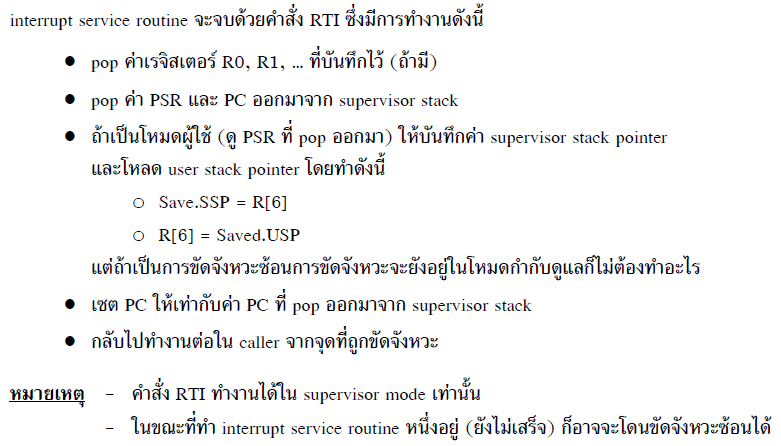 (Restore State)
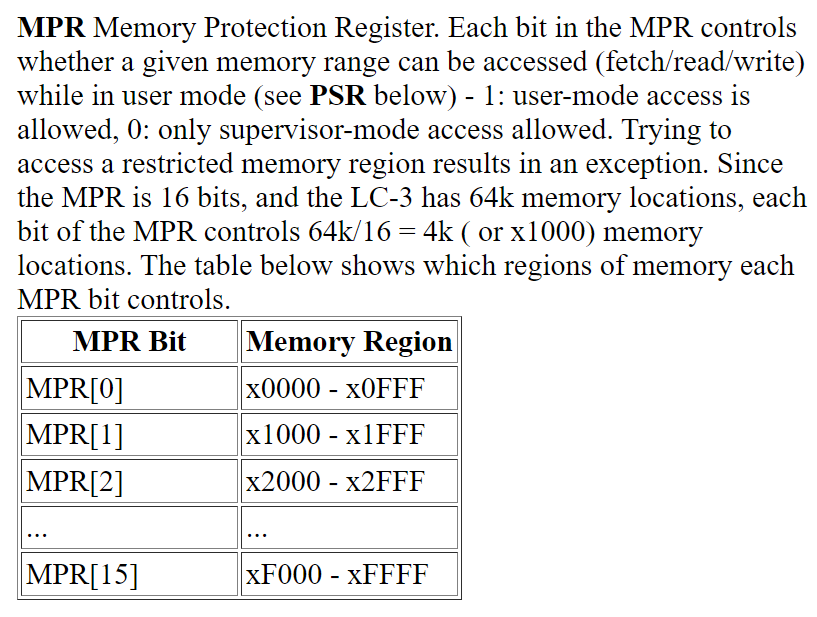 MPR = x0FF8 และ PSR = x0001
Supervisor modeเท่านั้น
อยู่ในUser mode
ดังนั้นจึงอ่าน memory address xFE00 ไม่ได้
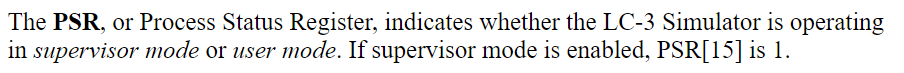 ทำสลับกับ simulator ของ Windows
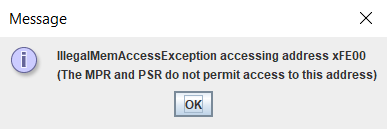 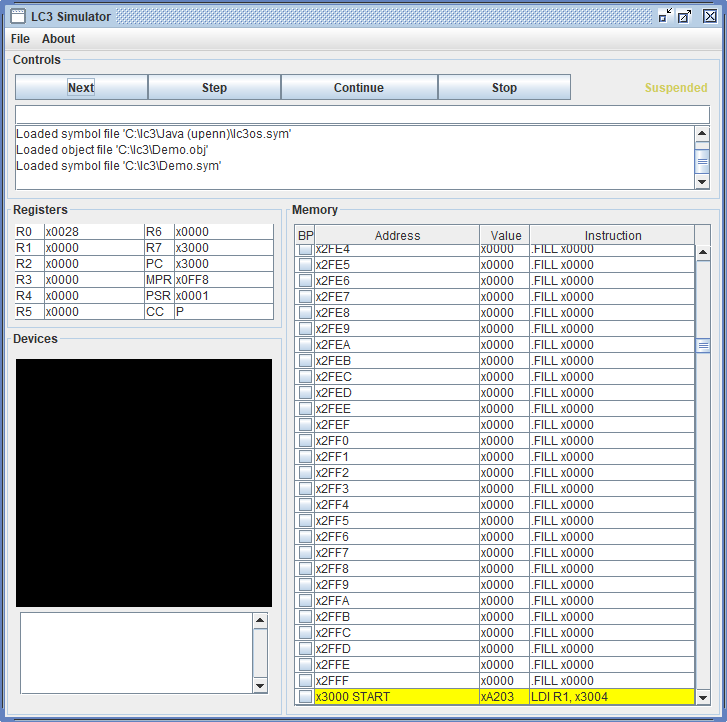 2. คลิก next ไปถึง addr x3000
1. โหลด OS และโปรแกรม
3.ตั้งค่า MPR ให้เป็น 0xFFFF หรือ  ตั้งค่า msb ของ PSR ให้เป็น 1 (supervisor mode)
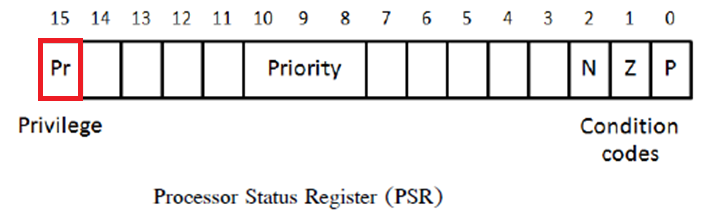 4. เมาส์คลิกที่นี่   กดปุ่มคีย์บอร์ด
เวอร์ชัน Windows จะ save ค่า PSR และ PC ไว้ใน stack
และใช้ R6 = xFE00 เป็น TOSใน stack จะ save ค่า R0 - R7 และเรจิสเตอร์ตัวอื่น ๆ ไว้ด้วยเพื่อป้องกัน callee มาเขียนทับ
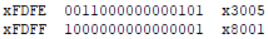 เวอร์ชัน Java แก้ไขค่า Interrupt Enable (IE) ไม่ได้
ทำให้ interrupt keyboard ไม่ได้ (ทำคำสั่ง STI R0, KBSR ไม่ได้)